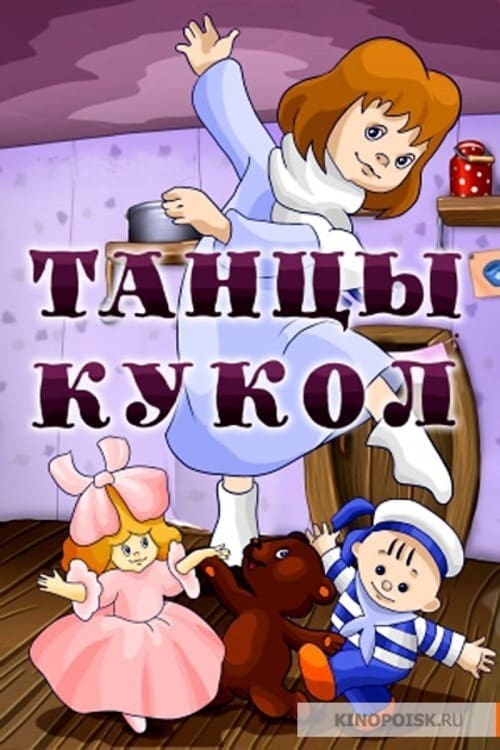 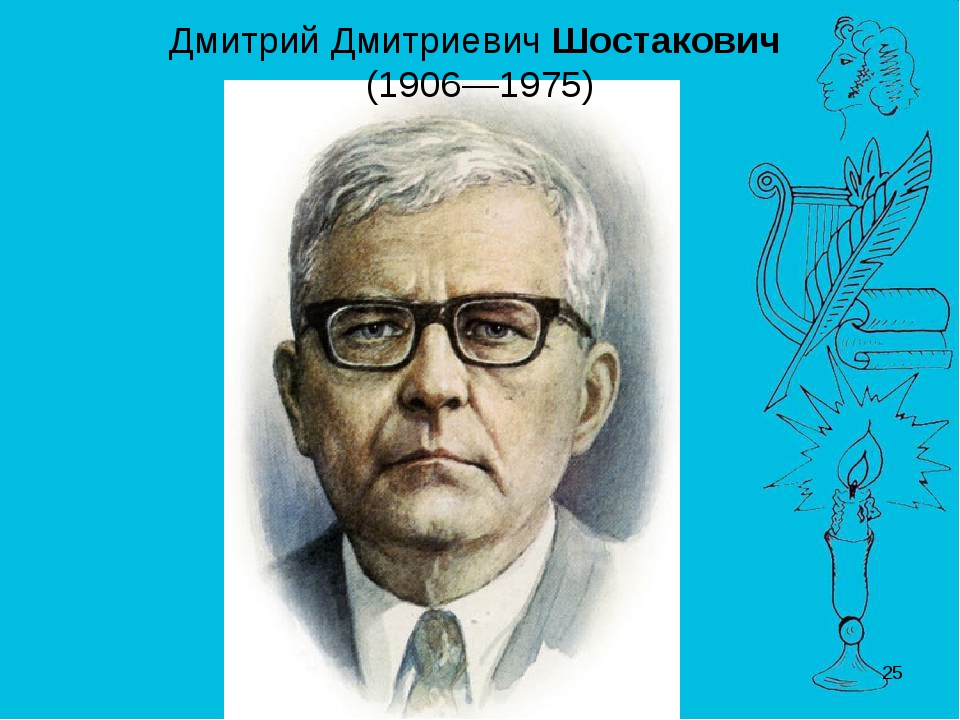 Тип:
Познавательный
Участники: 
Музыкальный руководитель.
Целевая группа: 
дети, воспитатель, родители
Масштаб (сроки):
Среднесрочный (2 месяца)
Основание для разработки.Проблема (актуальность)
Если создать благоприятные условия для использования сказки в музыкальной деятельности, то возможно увлекательной игровой формой и интересным сюжетом сказки:
развить более глубокое эмоциональное восприятие музыки;
выработать более совершенные умения и навыки исполнительства;
расширить возможности умений выражать переживания музыки с помощью освоенных детьми представлений и творческих способов действий.
ЦельРасширить представления детей о разных видах танцев.
Задачи
Познакомить с творчеством композитора Д.Д.Шостаковича.
Закрепить знания  детей о характере музыки, различать оттенки настроений.
Развивать способности детей творчески передавать характер музыки в движениях.
Этапы реализации проекта.
Подготовительный этап:
Знакомство с творчеством композитора Д.Д.Шостаковича
Подбор музыкального материала
Подбор наглядного материала (портрет композитора, иллюстрации кукол, героев, мультфильм).
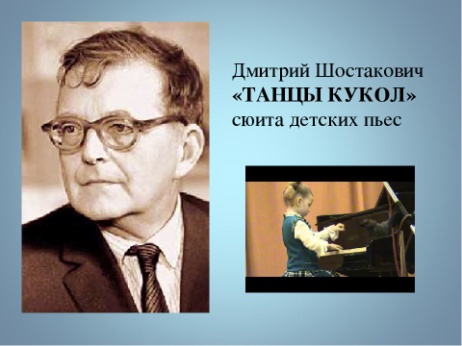 Основной этап:
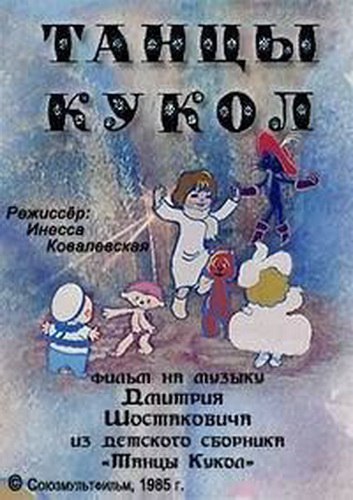 Показ мультфильма.
Знакомство с героями, показ иллюстраций.
Характеристика главных героев (средства музыкальной выразительности).
Знакомство с новыми разновидностями танцев.
Знакомство с понятиями: «вальс»,  «полька», «гавот», «шарманка»,  «кавалеры»,  «дамы»,  «бал», 
«танцевальная  пара».
Показ презентации.
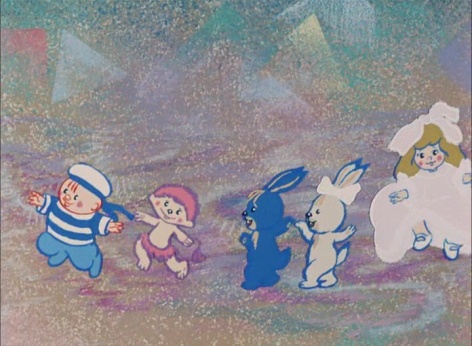 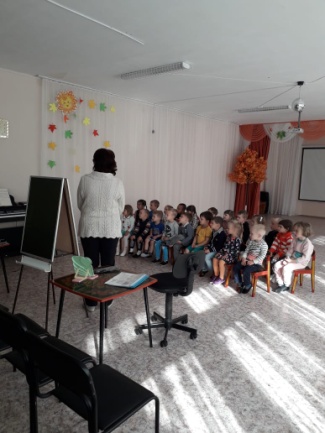 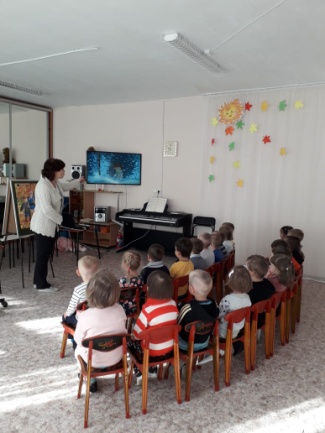 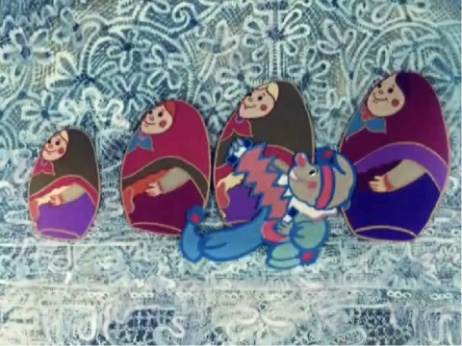 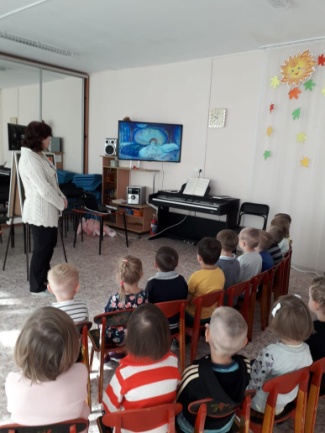 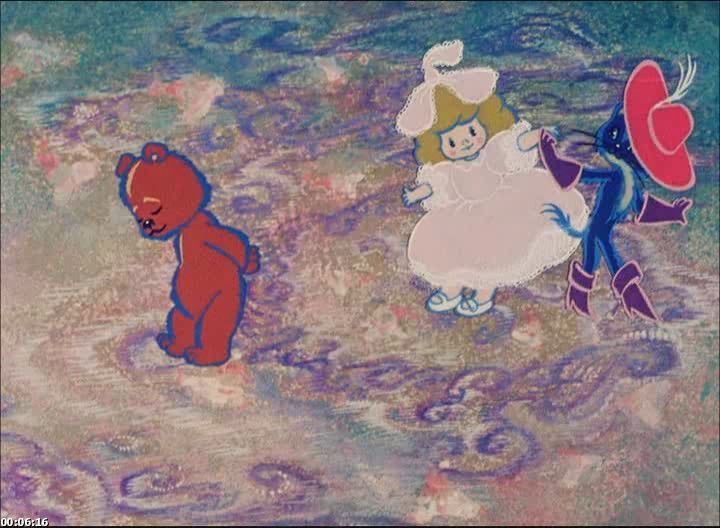 Заключительный этап:
* Родительская встреча «Дружная семейка»: 
Мастер-класс «Чудеса своими руками»
* Итоговое тематическое развлечение  «Кукольный бал» (конспект прилагается).
* Оформление выставки кукол, сделанных своими руками
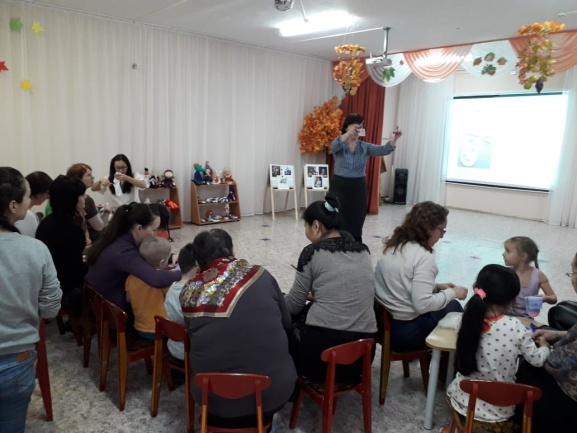 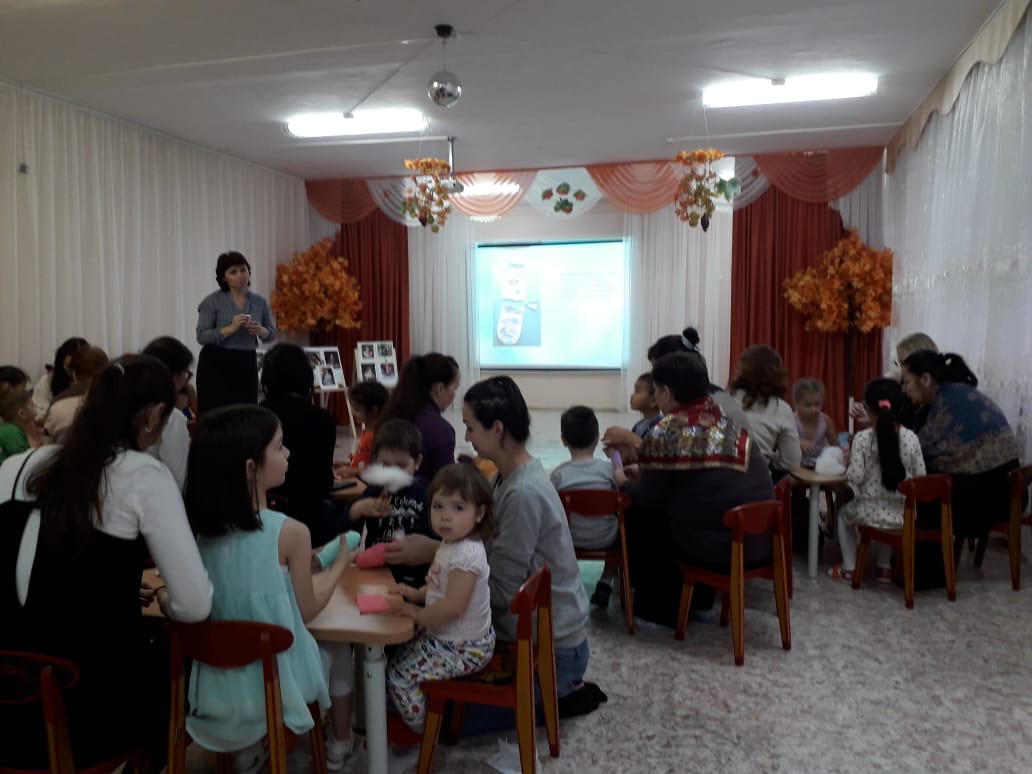 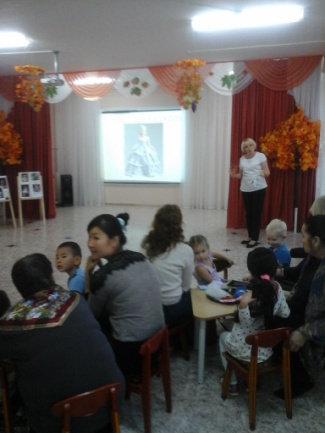 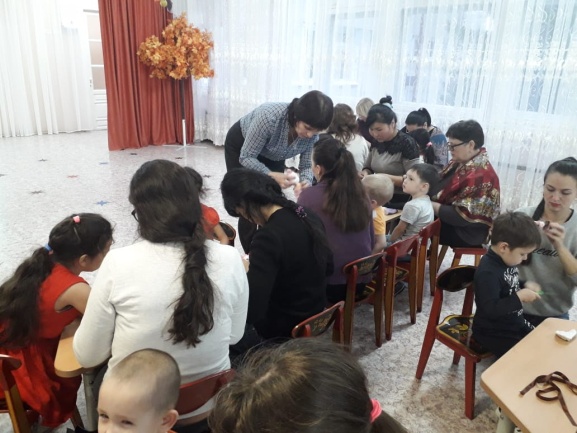 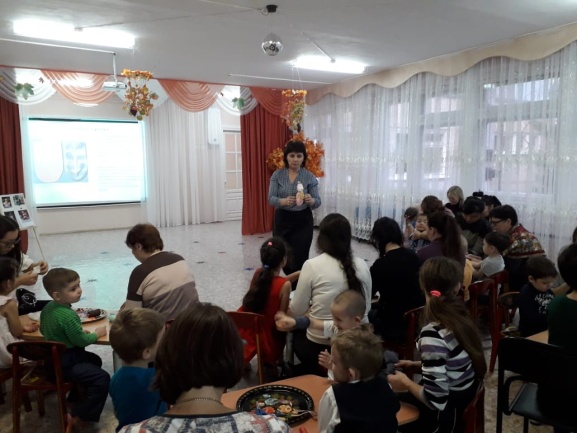 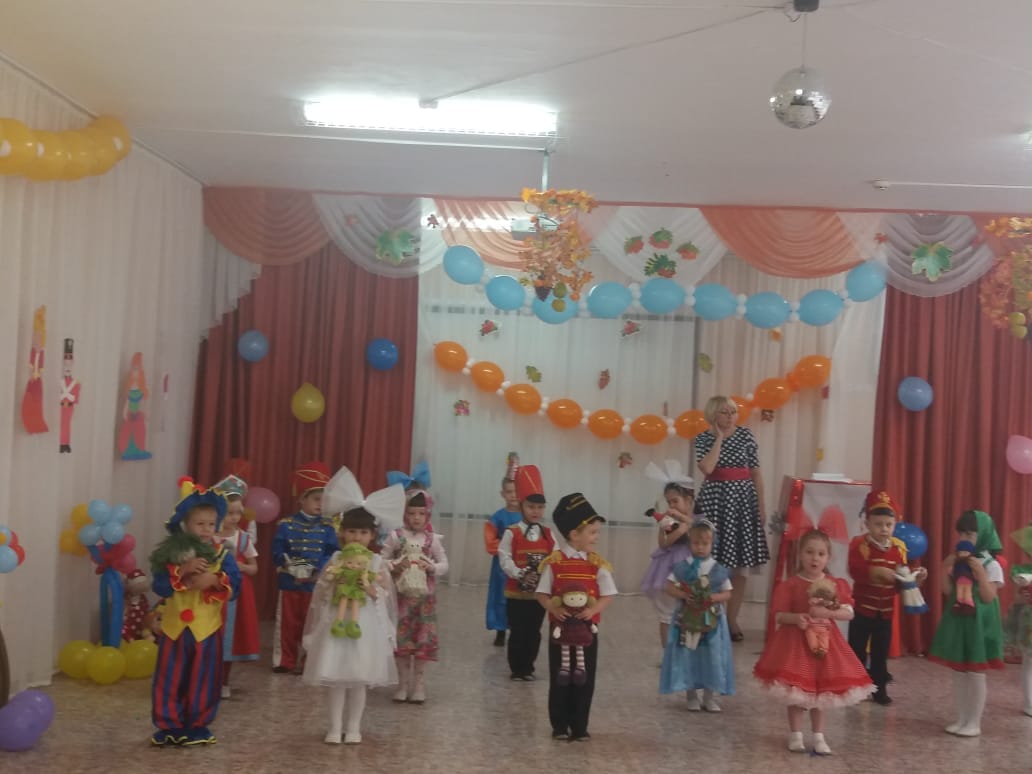 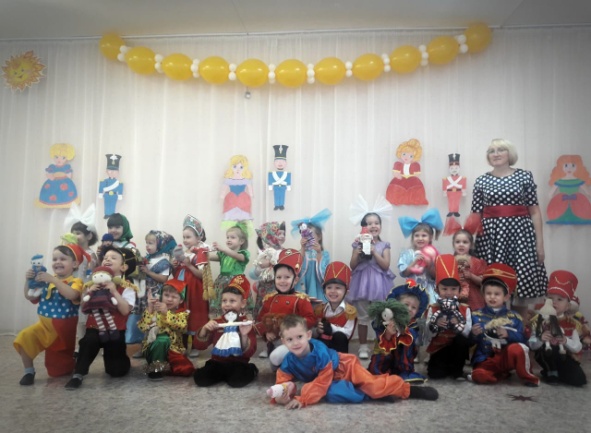 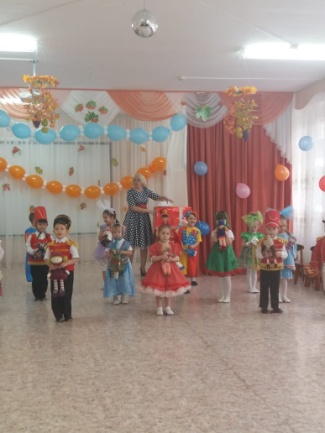 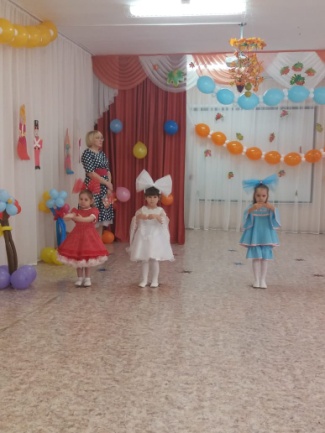 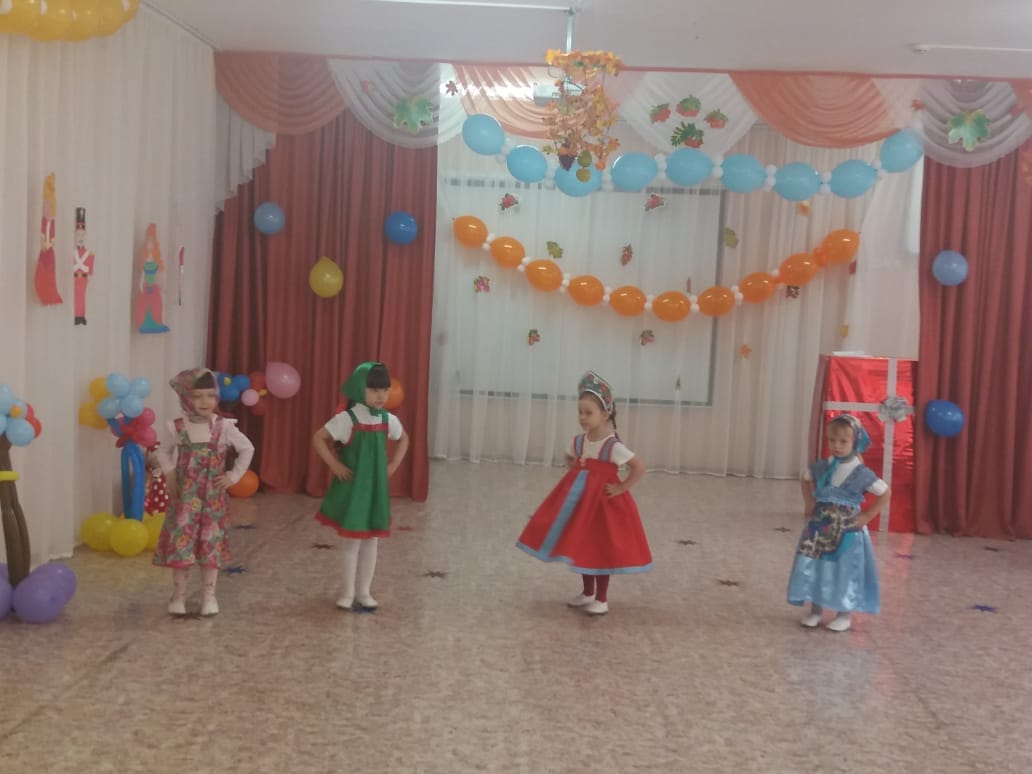 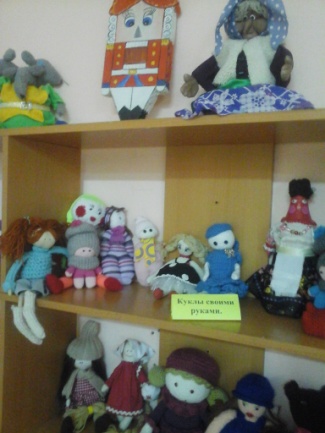 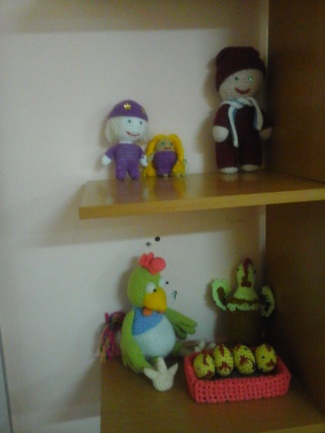 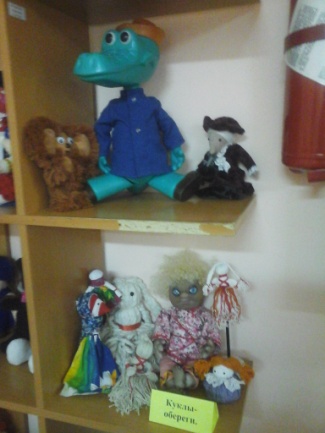 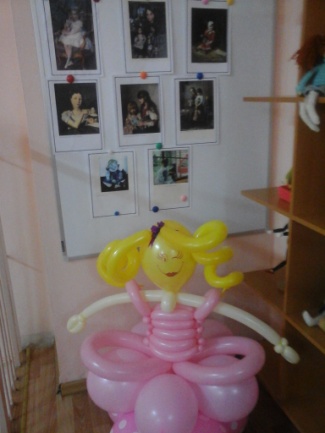 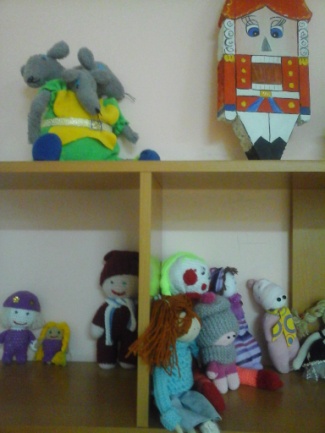 Предполагаемый результат проекта:
Систематизировать музыкальный, литературный, иллюстративный материал по теме «Танцы кукол»
Повысить уровень знаний детей, а также родителей о музыкальном наследии Д.Д.Шостаковича
Оформить выставку кукол, сделанных руками родителей
слушать классическую музыку более увлеченно; отмечать изменения в особенности музыкального восприятия
различать на слух и давать название музыкальных произведений, автора музыки 
определять характер музыки, передавать словами возникший образ от прослушанного произведения, отражать свои впечатления в движении, пластике.       
участвовать в инсценировках, музыкальных постановках
Родители:
•        проявлять интерес к классической музыке
•       слушать произведения классической музыки дома, привлекать к слушанию детей, проводить беседы
•        посещать спектакли, концерты, где звучит классическая музыка
Трансляция
Презентация «Танцы кукол»
Размещение проекта на Сайт ДОУ, на  страничку музыкального руководителя
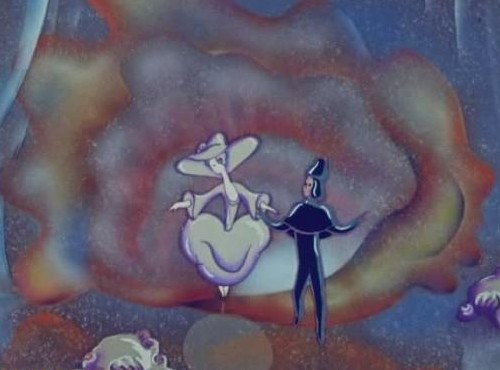 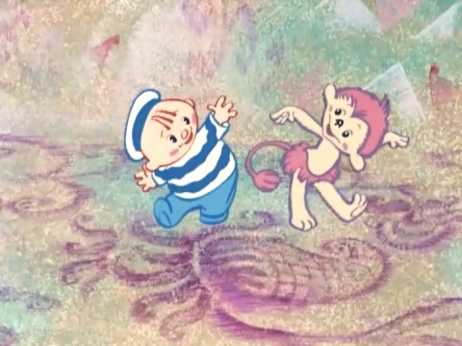 Дальнейшее развитие проекта
Продолжать знакомить детей с произведениями классической музыки на тему «Сказка в музыке», которая:
 помогает  развивать представления детей о связи речевых и музыкальных интонаций, творческого воображения,  
развивает умение выразительно передавать музыкальные образы в рисунке, творческих заданиях, инструментовке, в инсценировании сказок.